Про
вдосконалення
організації
інклюзивної
освіти
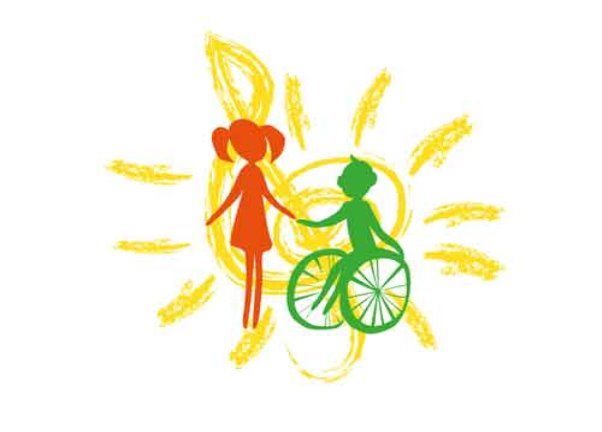 Покроєва Л. Д., ректор КВНЗ «Харківська 
академія неперервної освіти», кандидат 
педагогічних наук, доцент, заслужений
працівник освіти України
З серпня 2018 рокув структурі Академії відкрито Ресурсний Центр з підтримки інклюзивної освіти
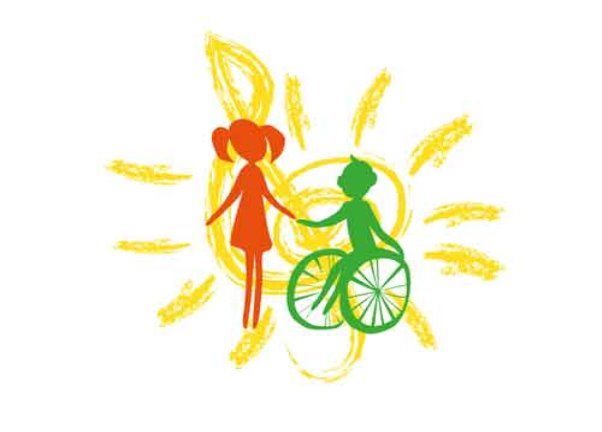 Основні завдання діяльності Ресурсного центру:
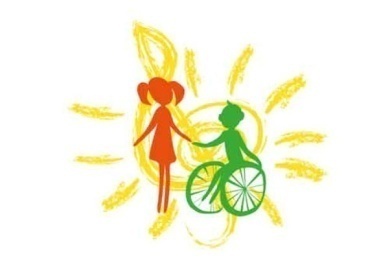 методичний супровід діяльності інклюзивно-ресурсних центрів (ІРЦ);
 підвищення кваліфікації педагогічних працівників ІРЦ, закладів освіти щодо створення інклюзивного простору в закладі, навчання, виховання та супроводу дітей з особливими освітніми потребами;
 здійснення аналітичної та прогностичної діяльності щодо організації навчання дітей з особливими освітніми потребами в області.
Ресурсним центром з підтримки інклюзивної освіти створено:
банк даних нормативно-правових документів
8 баз даних за напрямом «Інклюзивна освіта»
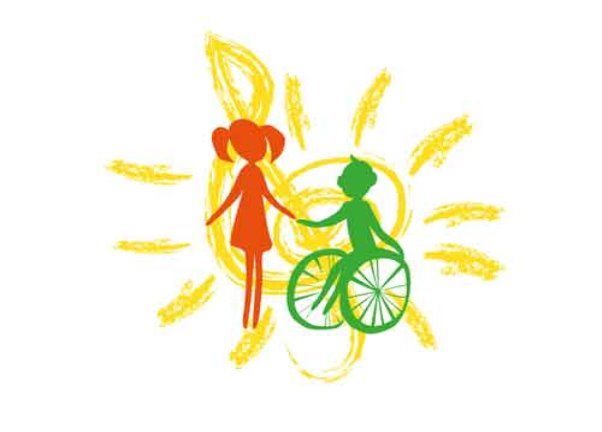 Бази даних за напрямом «Інклюзивна освіта»:
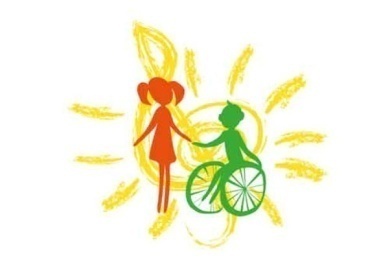 Інклюзивно-ресурсні центри;
Фахівці інклюзивно-ресурсних центрів;
Методисти Р(М, ОТГ)МК(Ц), які здійснюють супровід питань щодо інклюзивної освіти; 
Ресурсні кімнати;
Медіатеки;
Заклади освіти з інклюзивною формою навчання;
Педагогічні працівники закладів загальної середньої освіти, які надають корекційно-розвиткові психолого-педагогічні послуги дітям з ООП в умовах інклюзивної форми навчання;
 Педагогічні працівники закладів дошкільної освіти,                          які надають корекційно-розвиткові психолого-педагогічні послуги дітям з ООП в умовах інклюзивної форми навчання.
В області створено 29 
інклюзивно-ресурсних центрів (ІРЦ)
Поки що немає інклюзивно-ресурсних центрів 
в таких районах, містах і ОТГ:
Дворічанський 
Зачепилівський
Золочівський
Ізюмський
м. Люботин
м. Первомайський
Нововодолазький
Печенізький
Зачепилівська ОТГ
Малинівська ОТГ
Малоданилівська ОТГ
Наталинська ОТГ
Оскільська ОТГ
Роганська ОТГ
Старосалтівська ОТГ
Чкалівська ОТГ
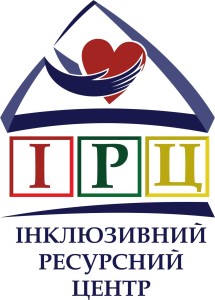 На сьогоднішній часінклюзивно-ресурсніцентри неповністю укомплектовані педагогічними кадрами
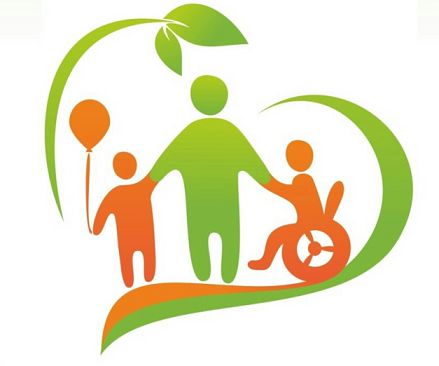 Підвищення кваліфікації фахівців Інклюзивно-ресурсних центрів:
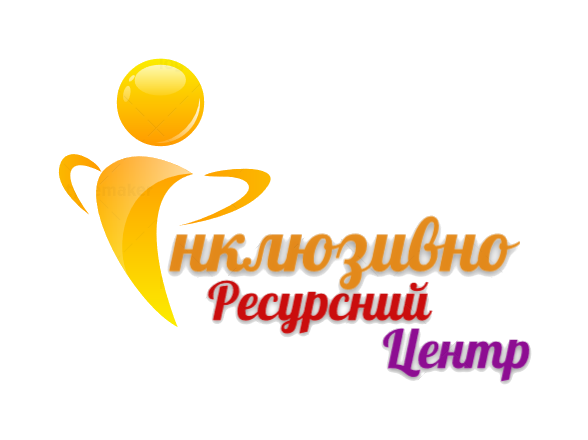 спецкурс-тренінг для директорів інклюзивно-ресурсних центрів «Організаційні питання діяльності новостворених інклюзивно-ресурсних центрів»  – 23 слухачі
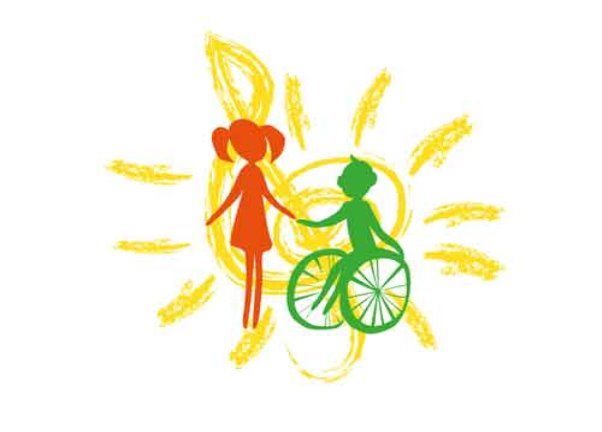 підвищення кваліфікації фахівців інклюзивно-ресурсних центрів – 89 фахівців
Зміст навчальних занять 
на курсах підвищення 
кваліфікації суттєво оновлено
та диференційовано відповідно
до специфіки психолого-
педагогічної діяльності слухачів
і з урахуванням появи нових 
категорій педагогічних працівників
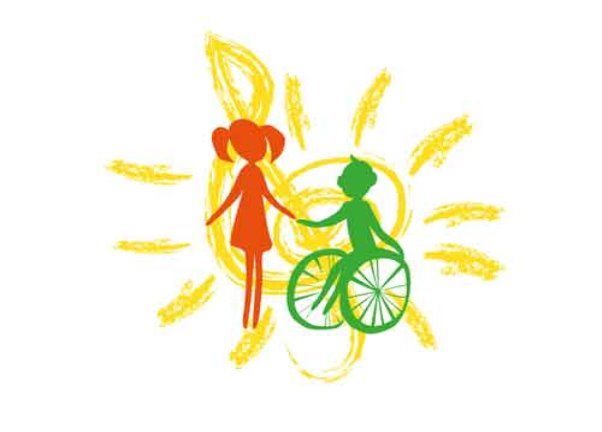 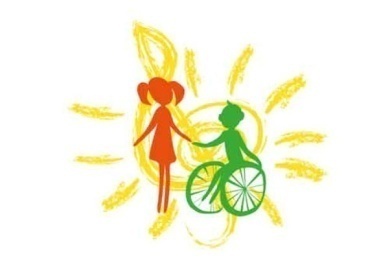 до всіх навчальних програм курсів підвищення кваліфікації включено модуль «Основи інклюзивної освіти». Навчання пройшли 11 600 педагогічних працівників;
програма підвищення кваліфікації директорів та заступників директорів закладів загальної середньої освіти з інклюзивною формою навчання «Організація інклюзивної освіти як складова «Нової української школи» (дистанційна форма). Навчання пройшли 543 особи;
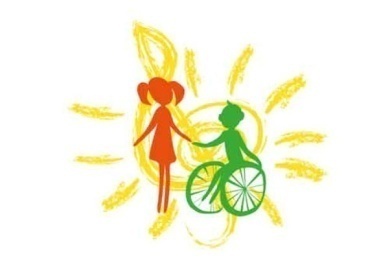 програми підвищення кваліфікації асистентів вчителів закладів загальної середньої освіти з інклюзивним навчанням та фахівців інклюзивно-ресурсних центрів містять модулі «Психофізичний розвиток дітей з особливими освітніми потребами» та «Особливості навчання й супроводу дітей з особливими освітніми потребами в умовах Нової української школи». Навчання пройшли 264 особи, з них – 
52 фахівці ІРЦ.
У 2018 році курси підвищення кваліфікаціїпройшли 350 педагогічних працівників різних категорій, які здійснюють корекційно-розвиткову роботу, в тому числі:
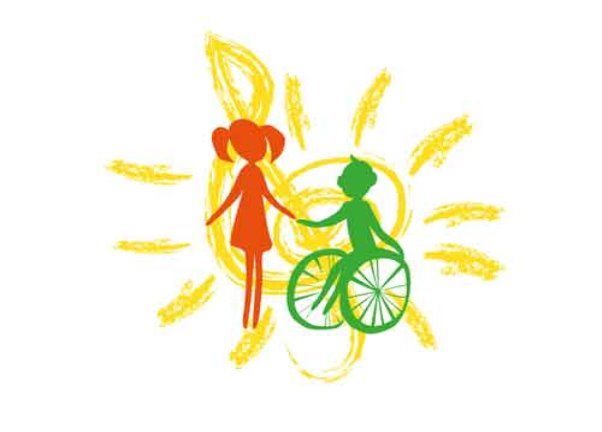 практичні психологи; 
соціальні педагоги закладів загальної середньої освіти;
вихователі шкіл-інтернатів;
логопеди, сурдопедагоги, тифлопедагоги.
Проведено 18 тематичних спецкурсів з питань організації інклюзивного навчання, здійснення корекційно-розвиткової роботи з дітьми з особливими освітніми потребами.Навчання пройшли 436 осіб.
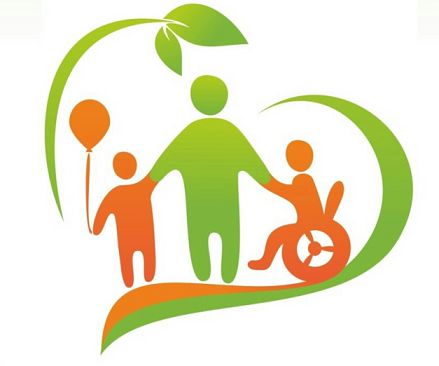 У 2018 році для педагогічних працівників закладів освіти проведено низку методичних заходів
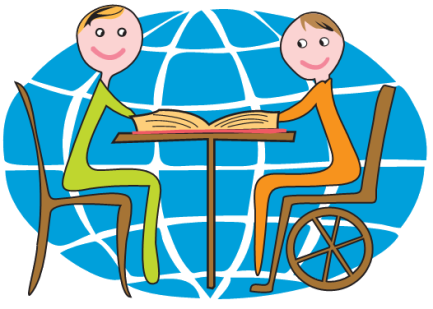 Виявлено проблеми:
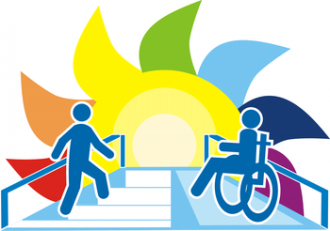 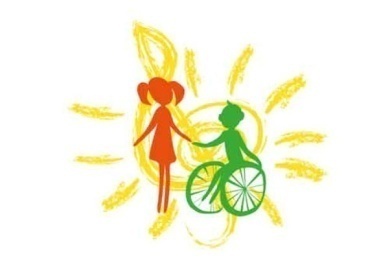 кількість відкритих ІРЦ не відповідає нормативним вимогам та потребам населення; 
створені ІРЦ у більшості не забезпе-чені необхідними фахівцями щодо здійснення комплексної оцінки психо-фізичного розвитку дітей або не мають необхідного досвіду діяльності;
Виявлено проблеми:
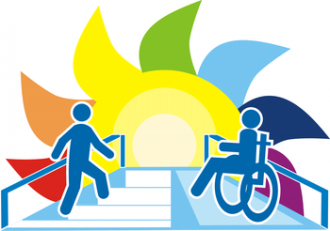 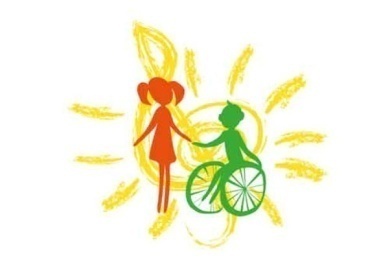 в окремих випадках корекційно-розвиткові послуги дітям з ООП надають педагогічні працівники, які не мають відповідного фаху;
 низька компетентність щодо інклюзивної освіти в методистів Р(М, ОТГ)В(У)О, які здійснюють супровід організації інклюзивної освіти.
Дякую
за увагу!
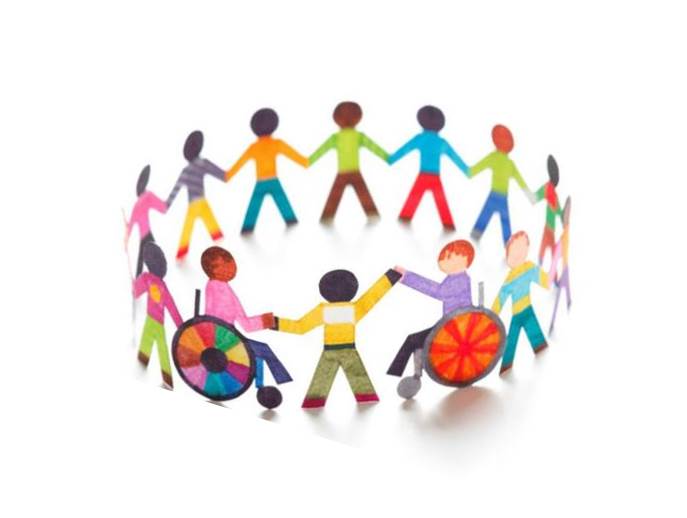